hyàn-_-Ô-§Ä
INTER-PERSONAL RELATING
hn\n-a-b-§Ä
TRANSACTIONS
_Ô-§-fn-eq-sS-bmWv a\p-jy³ kmaq-lyPo-hnXw sI«n-¸-Sp-¡p-¶-Xv. am\p-jnI_Ô-§Ä kpZr-V-am-¡p-¶Xv Bi-b-hn-\n-a-b§fneq-sS-bm-Wv. t_m[-]qÀÆ-apÅ Bi-b-hn-\n-a-b-§-fm-sW-¦nÂ Bkzm-Zy-I-c-amb _Ô-§fpw hyàn-Xzhpw krjvSn-¡m-\mIpw.
hn\n-a-b-§Ä
TRANSACTIONS
P
P
A
A
1			 		
		    
		      2
1.tNmZ\ (stimulus)	
	2.{]Xn-I-cWw (Response)
C
C
hn\n-a-b-§Ä
TRANSACTIONS
A\p-]q-cI hn\n-a-b-§Ä
(Complimentary transactions.)
hncp² kw`m-jW§Ä 
(Crossed transactions.)
Hfn kw`m-jW§Ä     
(ulterior transactions)
P
P
P
P
P
P
A
A
A
A
A
A
C
C
C
C
C
C
A\p-]q-cI hn\n-a-b-§Ä
Complimentary transactions
P
P
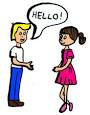 A
A
S 		
	           R
C
C
an\n
iin-Ie
an\n	: lmbv iinIe
  iinIe : lmbv  an\n
A\p-]q-cI hn\n-a-b-§Ä
Complimentary transactions
P
P
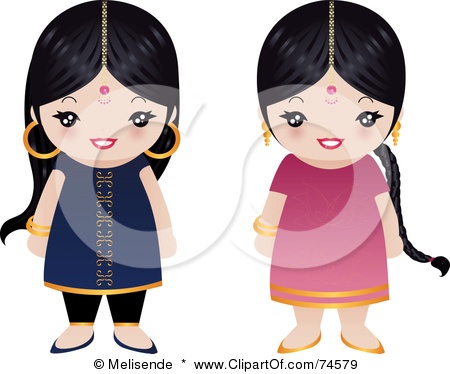 S 		
	     
	     R
A
A
C
C
an\n
iin-Ie
an\n	: \ns¶ C¶p ¢mÊnÂ I­n-ÃtÃm.

 iinIe : \Ã Xe-th-Z-\-bm-bncp-¶p. AXp-sIm­v hn{i-an¨p.
A\p-]q-cI hn\n-a-b-§Ä
Complimentary transactions
P
S
 	       R
P
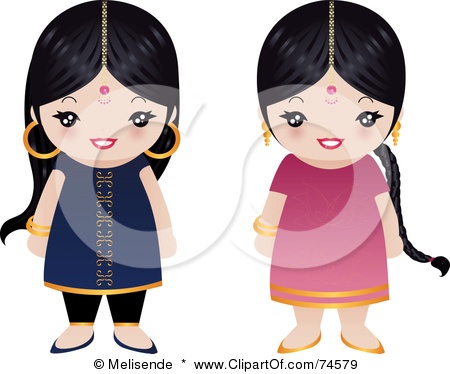 A
A
C
C
an\n
iin-Ie
an\n : X\n¡v Hcp {i²-bp-an-Ã.- sh-bn-ep-sIm­v \S-¶n-«mWv Cu Xe-th-Z\.
iinIe :icn-bm-Wv. shbn-ep-sIm-­n-«mWv.shbn-epsIm-­mÂ BÀ¡mWv
	 Xe-th-Z\ hcm-¯Xv?
A\p-]q-cI hn\n-a-b-§Ä
Complimentary transactions
P
P
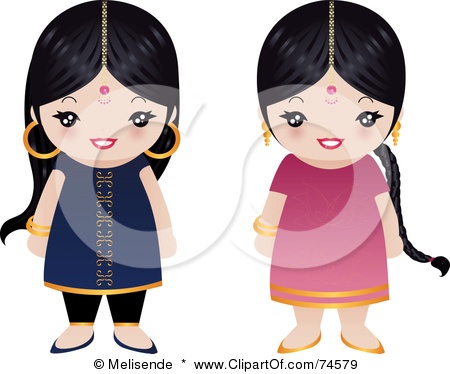 A
A
C
S
 	      R
C
an\n
iin-Ie
an\n     : \osb´m Kpfn-I-sbm¶pw Ign-¡m-¯Xv?

iinIe: F\n¡p acp¶p Ign-¡m³ aSn-bm-sW-So….
A\p-]q-cI hn\n-a-b-§Ä
Complimentar transactions
P
P
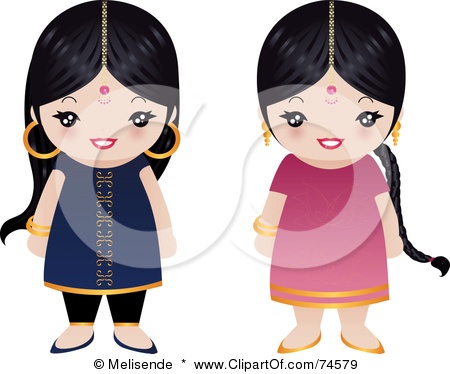 A
A
s
C
R
C
an\n
iin-Ie
an\n     : acp¶p Ign-¡m-Xn-cp-¶mÂ ¢mÊv apS-§ntÃ?

iinIe : icn-bmWv. Rm³ Dg-¸p-I-bm-bn-cp-¶p. (-I-Å-¨n-cn…)
hncp²kw`m-j-W-§Ä
Crossed transactions
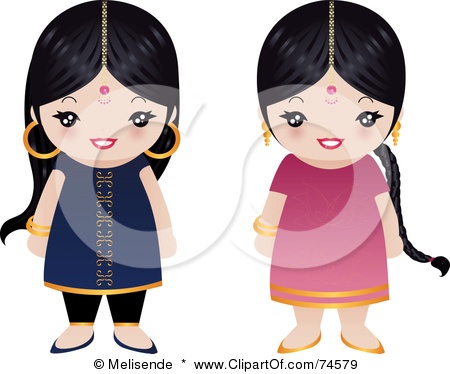 P
P
A
A
C
C
an\n
iin-Ie
an\n     : Rm³ \nsâ ho«nÂ ]dbmw Cu Imcyw.

iinIe: (-tZjy-t¯msS) Xm³ Xsâ Imcyw  t\m¡v.
hncp²kw`m-j-W-§Ä
Crossed transactions
P
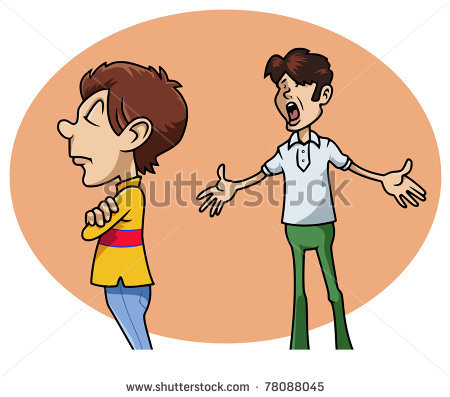 P
A
A
C
C
AÑ³
aI³
AÑ³ : \o t]mbn-cp¶v ]Tn-¡v. kabw If-b-cpXv

aI³:  F´n-\mWv ]Tn-¡p-¶Xv? F{X-t]À ]Tn¨v tPmen-bn-ÃmsX 
        Ae-bp-¶p.
hncp²kw`m-j-W-§Ä
Crossed transactions
P
P
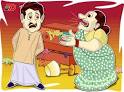 A
A
C
C
`À¯mhv
`mcy
`À¯mhv : `£Ww X¿mdmtbm?

`mcy	: F\n¡v c­p ssIbtÃ DÅq.
P
P
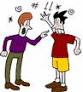 A
A
C
C
`À¯mhv: Ahsâ Cu t]m¡n\v \obm-Wp-¯-c-hmZn

`mcy: H¶pw ]d-tb­ \m«pImcyhpw ]©m-b¯p-ambn \S-¡p-t¼mÄ a¡-fp­v Ft¶mÀ½ thWw.
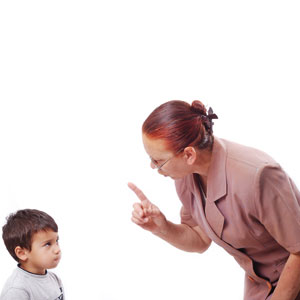 CP      NP  	





			
			



			      


			
			            
                                                                        CC      RC


        


             A½                 aI³
A½: tams\ \o t]mbn-cp¶v ]Tn¡v. 
aI³: CÃ Ft¸mgpw ]Tn-¨mÂ h«v ]nSn¡pw.
P
P
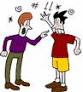 A
A
C
C
`À¯mhv : Im¸n dUn-bmtWm? t\cs¯ Hm^o-kn-Â t]mIWw 

`mcy    : t\cs¯ Hm^o-knÂ t]mI-W-sa-¦nÂ t\cs¯ ]d-b-W-am-bn-cp-¶p.
P
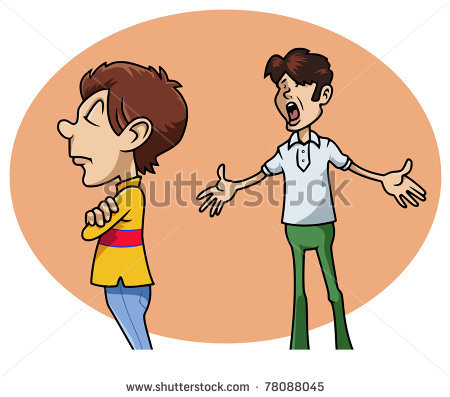 P
A
A
C
C
AÑ³ : C¶p lÀ¯mÂ Znh-k-am-Wv. ]pd-s¯m¶pw t]mtI­.

aI³ :AhÀ¡v lÀ¯mÂ \S-¯m-\-h-Im-iap-s­¦nÂ  F\n¡v ]pd-¯p-t]m-Im\pw 
        Ah-Im-i-ap-­v.
Hfn kw`m-j-W-§Ä ULTERIOR TRANSACTIONS
c­p ktµ-i-§Ä Htc kabw ssIamäw sN¿s¸Sp-¶p. H¶v kmaq-ln-I-X-e-¯n epw c­v am\-ko-I-X-e-¯n epw. am\-ko-I-X-e-¯nÂ \S-¡p-¶-Xns\ Ipdn¨v hyàn t_m[-hm-\-Ã. ]Iz-`m-h-¯n sâ CS-s]-SÂ CÃm-sX-bmWv ktµ-i-§Ä ssIam-dp-¶-Xv.
P
P
A
A
C
C
`À¯mhv: Fsâ jÀs«-hn-sS-hn-sS-bmWv ?
 `mcy: B tai-¸p-d¯v h¨n-«p­v
8% -þ37% þ 55% =100
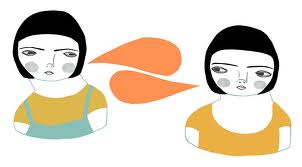 P
P
A
A
C
C
F : CXv hfsc \Ã Imkäv BWv.FhnsS \n¶mWv hm§n-bXv?

 _n : thtWm?
P
P
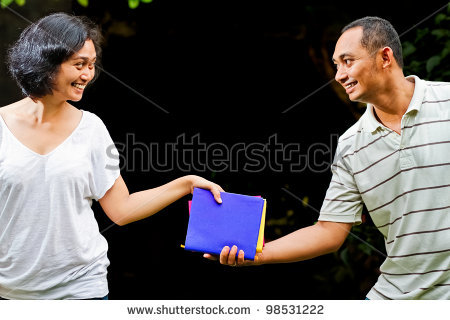 1			 		
		         2
A
A
C
C
]pkvXIw tNmZn-¡p¶p.

  ]pkvXIw sImSp-¡p-¶p.
P
P
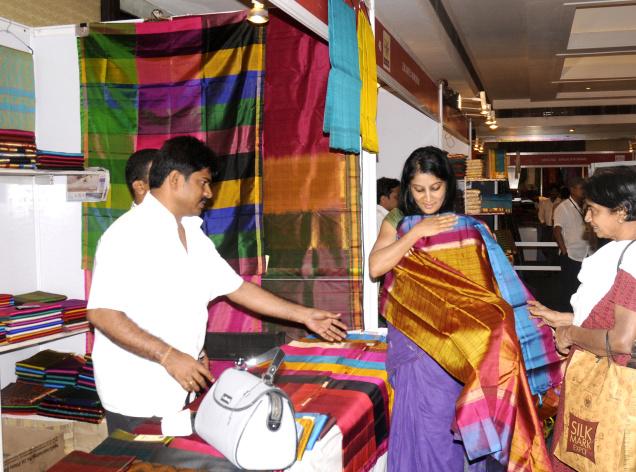 A
A
C
C
skbnÂkvsa³:    Cu kmcn taU-¯n\p \¶mbn tN-cp-¶p ­v. s^-bÀ tImw¹-£³ DÅ-hÀ C§-\pÅ kmcn-bmWv hm §p-¶-Xv. (taUw kpµ-cn-bm-Wv.)
 bphXn : CsX-Sp-t¯mfq.
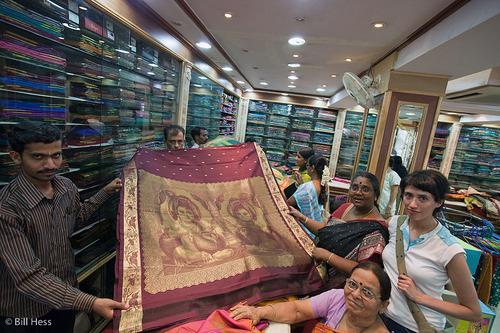 P
P
A
A
C
C
skbnÂkvsa³: Cu kä^v \Ã-Xm-Wv. hne Aev]w IqSp-X-emWv.
bphXn: CXpXs¶ aXn ]mbv¡p sN¿q. (\o-sbs¶ A{X sIm¨m-t¡-­. Fsâ t]m¡-äns\ hne-bn-cp-¯m³ \o t\m¡-­)
P
P
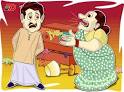 A
A
C
C
`À¯mhv: tNmdv X¿mdmtbm?
 `mcy: Kymkv XoÀ¶p t]mbn.
P
P
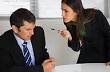 A
A
C
C
`mcy: tUmIvSÀ·m-cpsS a¡-sfÃmw ]pgp-¯n-«mWv acn-¡p-¶Xv.
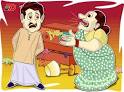 P
P
A
A
C
C
`mcy : sI.-kp-[m-I-c\pw Xncp-h-©qÀ cm[m-Ir-jvW\pw X½nÂ
	 Ct¸mÄ F´mWv {]iv\w ?
`À¯mhv : \n\-¡Xv ]d-ªmÂ  a\-Ên-em-hn-Ã.
hyàn-_Ô Nn{Xo-I-cWw RELATIONSHIP DIAGRAM
P
P
A
A
C
C
Thank You
                      SUDAS KANNOTH
            General Convener
		   POSITIVE COMMUNE
   Soft skill training team, kannur
	       www.positivecommune.com
            sudaskannoth@gmail.com
                             944  711  4001